法務部財產申報查核平臺規劃說明
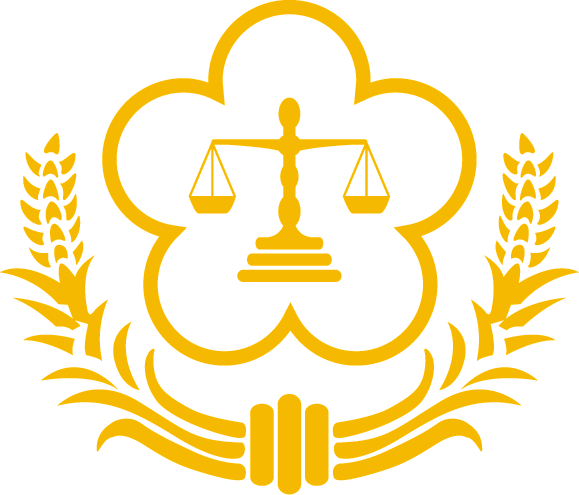 法務部財產申報查核平臺簡介
大綱：
壹、前言
貳、查核平臺試辦方案
參、使用查核平臺辦理財產申報應行注
    意事項
肆、結語
2
壹、前言
一、財產申報實質審查現況

財產申報人數眾多，查調資料龐大
耗費人力、時間，應尋求解決方式
3
壹、前言
1. 依公職人員財產申報法規定，目前應向政風機構申報財產之人數達5萬4千餘人，為辦理該等人員財產查核作業，近年來政風機構均以14％（法定比例為5％）以上之比例辦理查核作業，亦即每年應辦理查核件數多達8千餘件，若再加計前後年度財產比對件數，則高達1萬餘件，每件以3人計算（含申報人、配偶及其未成年子女），則有3萬人的財產狀況會受到查核。
4
壹、前言
2.面對此一龐大之案件量，過去政風機構都是透過人工，並以紙本方式向地政機關、財政部財政資訊中心、臺灣集中保管結算所、郵局及各銀行查調申報人財產資料，此種辦理方式，在現今科技化時代，已不符時宜，故如何運用資訊軟、硬體設施，取代紙本作業，提升查核效率，已為當務之急。
5
壹、前言
二、以網路介接作業取代紙本作業

法務部已建置完成網路介接環境，
將提供政風機構辦理實質審查作
業
6
壹、前言
為提升查核效率，102年間法務部建置完成了「法務部財產申報查核平臺」，將透過網路介接方式，向政府或金融機關（構）直接取得財產資料，提供政風機構據以辦理實質審查作業，並於本（103）年由本署先行展開試辦作業，未來將依試辦結果，檢討利弊得失，完善配套措施後，預定104年全面實施，屆時希望能大幅提升查核效率，減輕政風機構查調資料負荷，使政風人力獲得更符效益的運用。
7
壹、前言
三、利用查核平臺查調功能提供
    申報人財產資料申報利用「法務部財產申報查核平臺」取得之財產資料，直接提供申報人申報財產，使申報人申報財產如同網路報稅一樣簡便。
8
壹、前言
「法務部財產申報查核平臺」係透過網路介接作業方式向受查詢機關（構）取得申報人財產資料，若能利用查核平臺將財產資料直接提供予申報人據以申報，將可減輕申報人負擔，現本署已規劃於本（103）年辦理定期申報（11月1日－12月31日）時，擇５％申報人，並取得該申報人及其配偶同意後（法源依據業列入公職人員財產申報法修正草案中），試辦將透過查核平臺取得之財產資料提供申報人申報財產，試辦結果如確屬可行
  ，預定104年全面實施。
9
壹、前言
10
貳、查核平臺試辦方案
為瞭解查核平臺之利弊得失，本署規劃
於全面實施前，先以試辦方式辦理。
試辦規劃及時程如下：
一、第1次試辦（查核作業） 
    102年11月先由廉政署試用查核平臺，向
    政府機關及金融機構查調資料，辦理查核
    作業。（已辦竣）
11
貳、查核平臺試辦方案
二、第2次試辦（查核作業） 
   本（103）年4月間，由各主管機關政風機構各自彙整所屬政風機構查調名單（計8304人，加計其配偶與未成年子女，資料量約為2.4萬筆），函報廉政署，由廉政署透過查核平臺分批向政府機關及金融機構取得財產資料，俟資料回復後，再由廉政署將財產資料轉交各主管機關政風機構，據以辦理實質審查作業。（辦理中）
12
貳、查核平臺試辦方案
三、第3次試辦（服務申報人下載資料申
    報） 
   本（103）年辦理定期申報（11月1日至12月31日）時，規劃擇5％定期申報之申報人，另加計其配偶及未成年子女各1名，計約8千名參與試辦作業，試辦透過查核平臺將11月1日當日之財產資料提供給參與試辦之申報人辦理財產申報。
  ※配合辦理事項－協助監察院辦理試辦作業 
      請政風機構徵詢所屬機關應向監察院申報人員意願，參與試辦作業。
13
貳、查核平臺試辦方案
四、第3次試辦前之測試作業
1.本案於本部資訊處協助下，該處刻正於
  「法務部公職人員財產申報網路系統」下，新增「申報人線上授權同意及下載財產資料申報」等功能，預定本（103）年7月間建置完成。
2.茲為瞭解該功能是否符合所需，爰於試
  辦前，進行測試作業，俾使試辦作業順
  利完成，並為全面使用查核平臺提供申
  報人申報財產奠定基礎。
14
貳、查核平臺試辦方案
3.測試規劃
（1）由各主管機關政風機構於尊重個人
　　意願下，擇定20 ％所屬政風主管人
　　員，參與測試作業。
15
貳、查核平臺試辦方案
（2）參與測試者，於8月1日至10日間，使
     用自然人憑證，進入本部「公職人員
     財產申報網路系統(申報端)-申報人線
     上授權同意功能」授權透過查核平臺，
     取得本人財產資料。
注意：
　已婚者，則應取得配偶同意，並由配偶以上開
　相同方式，完成授權，查核平臺始提供本人、
　配偶及未成年子女財產資料，若配偶不同意，
　則僅提供本人財產資料，不提供配偶及未成年
　子女財產資料。
16
貳、查核平臺試辦方案
（3）本署將自8月15日起彙整授權名
     單，並以9月1日為申報基準日，
     使用查核平臺向受查詢機關(構）
     遞送授權名單，受查詢機關(構）
     則於9月15日前透過查核平臺回
     傳參與測試者9月1日當日財產
     資料。
17
貳、查核平臺試辦方案
(4)查調資料經轉檔、釐正及再檢視後，自10月1日起提供參與測試者使用本部「公職人員財產申報網路系統(申報端)-下載財產資料申報功能」下載9月1日當日財產資料進行核對，如資料或歸戶（如存款未於存款欄位顯現，而出現於土地欄位）有誤，或出現欄位錯位等情事 ，則請參與測試者填載「公職人員財產申報查核平臺─服務申報人資料比對結果」，由各主管機關政風機構於10月9日收齊後，函報本署研析改進。
18
19
貳、查核平臺試辦方案
（5）測試作業完成後，測試資料即全部
     銷毀，以確保參與測試者個人資料
     安全無虞。
20
貳、查核平臺試辦方案
（６）測試作業預定提供內政部地政司、
      臺灣集中保管結算所股份有限公司
      、中華郵政股份有限公司及臺銀人
      壽保險股份有限公司等77個介接機
      關財產資料。（附件1）
注意：
     介接機關隨時會有增減，且該等機關所能提供之財產相關資料亦將視其配合狀況及網路申報軟體限制等因素而有無法提供情事，故申報人於申報財產時仍應善盡查詢、溝通及檢查義務始能確保資料無訛。
21
貳、查核平臺試辦方案              －測試作業流程
9/18 
查核平臺歸戶完成
查核平台資料轉出
10/1 
測試作業完成
(試辦作業起始)
8/1
測試作業起始
9/15 
受查詢機關提供資料
8/15
遞送授權名單
9/24 
資料轉檔完成
以9/1為
申報日
7月底前
辦理教育訓練
1
4
2
教育訓練
3
輔導申報人下載財產資料
授權作業
資料釐正與再檢視
辦理教育訓練課程：7月底前(廉政署辦理2場、監察院辦理1場)。
授權作業：8月1日至8月15日(廉政署與監察院依規劃對象與人數辦理)。
資料釐正與再檢視：9月2日至9月15日
9月2日至9月15日由監察院與廉政署高權限管理者於查核平臺系統中辦理資料再檢視與釐正作業。
9月18日查核平臺歸戶完成。
9月19日查核平台資料轉出至財產申報系統。
提供申報人下載財產資料：10月1日起。
-22-
貳、查核平臺試辦方案              －試辦作業流程
11/18 
查核平臺歸戶完成
查核平台資料轉出
12/1 
測試作業完成
(試辦作業起始)
10/1
試辦作業起始
11/15 
受查詢機關提供資料
10/15
遞送授權名單
11/24 
資料轉檔完成
以11/1為
申報日
9月底前
辦理教育訓練
1
4
2
教育訓練
3
提供申報人下載財產資料
授權作業
資料釐正與再檢視
辦理教育訓練課程：9月底前(廉政署辦理5場、監察院辦理1場)。
授權作業：10月1日至10月15日(廉政署與監察院依規劃對象與人數辦理)。
資料釐正與再檢視：11月2日至11月15日
11月2日至11月15日由監察院與廉政署高權限管理者於查核平臺系統中辦理資料再檢視與釐正作業。
11月18日查核平臺歸戶完成。
11月19日查核平台資料轉出至財產申報系統。
提供申報人下載財產資料：12月1日起。
-23-
參、使用查核平臺辦理財產申報    應行注意事項
一、透過查核平臺辦理實質審查及服務
    申報人：
  目前係屬試辦性質，故試辦期間政風機構除以查核平臺辦理實質審查及服務申報人作業外，亦將併採紙本方式向政府機關及金融機構查調申報人及其配偶與未成年子女之財產資料，俟檢討成效，再決定是否免除紙本，全部以查核平臺辦理實質審查及服務申報人作業。
24
參、使用查核平臺辦理財產申報    應行注意事項
二、查核平臺正式實施後，原則上一年
    僅向政府機關及金融機構查調2次資
    料：
    第1次查調資料：
    本次用途為提供申報人申報財產使
    用，但僅提供11月1日當日資料供其
    申報財產，故政府機關及金融機構
    亦僅須提供是日資料即可，但須於
    11月15日前回復。
25
參、使用查核平臺辦理財產申報    應行注意事項
第2次查調資料：
   本次用途為辦理實質審查作業使用，查調日期為每年4月至5月間，各政府機關及金融機構接獲公文通知後，應於15日內回復。
   所需查調資料如屬第1次已查調之資料，除非資料有誤，原則各政府機關及金融機構毋庸再行提供，故第2次所需查調資料應會大幅減少，可減輕各政府機關及金融機構之負擔。
26
參、使用查核平臺辦理財產申報    應行注意事項
三、為透過查核平臺將財產資料提供申報
    人申報財產符合公職人員財產申報法
    及個人資料保護法相關規定，本部除
    將透過修法方式，明定於公職人員財
    產申報法內，修法未完成前，則由申
    報人及其配偶提出授權書(已建置於
    系統中)後，始提供財產資料供其辦
    理財產申報。
27
參、使用查核平臺辦理財產申報    應行注意事項
28
參、使用查核平臺辦理財產申報    應行注意事項
四、授權書授權事項（附件2）
 申報人及配偶為辦理公職人員財產申報事宜，同意受理財產申報機關（構）利用查核平臺向內政部地政司、臺灣集中保管結算所股份有限公司、中華郵政股份有限公司及臺銀人壽保險股份有限公司等77個介接機關取得申報人及配偶、未成年子女於103年11月1日申報日當日之土地、建物、所得、存款、有價證券、保險、債務及事業投資等財產相關資料，提供予申報人，填載於103年公職人員財產申報表上：不動產、存款、有價證券及保險等欄位後，提出申報。
29
參、使用查核平臺辦理財產申報    應行注意事項
注意：
   介接機關隨時會有增減，且該等機關所能提供之財產相關資料亦將視其配合狀況及網路申報軟體限制等因素而有無法提供情事，故申報人於申報財產時仍應善盡查詢、溝通及檢查義務始能確保資料無訛。
30
參、使用查核平臺辦理財產申報    應行注意事項
五、授權書注意事項
1.受理財產申報機關（構）辦理授權事項，僅提供103年11月1日當日之財產相關資料，故申報人務必以此日為申報日，於103年12月31日前完成定期申報。
31
參、使用查核平臺辦理財產申報    應行注意事項
2.受理財產申報機關（構）係基於「服務」之立場辦理授權事項，故申報人仍應善盡查詢、溝通及檢查義務，確認申報資料正確無訛後，始得填載於公職人員財產申報表上，否則仍難解免公職人員財產申報法第12條第3項故意申報不實之責任。
32
參、使用查核平臺辦理財產申報    應行注意事項
3.申報人及配偶、未成年子女若有無法透過
  查核平臺取得之財產相關資料，如：介接
  機關因故無法提供財產相關資料、尚未與
  平臺完成介接之機關所持有之財產相關資
  料，及現金、珠寶、古董、字畫等其他具
  有相當價值之財產，申報人仍應據實申報
  ，避免違反公職人員財產申報法第12條第
  1項、第3項故意隱匿財產為不實之申報或
  故意申報不實之規定。
33
參、使用查核平臺辦理財產申報    應行注意事項
4.申報人同意受理財產申報機關（構）依
  授權事項辦理，惟配偶不同意者，受理
  財產申報機關（構）僅提供申報人之財
  產相關資料供申報人申報，申報人之配
  偶與未成年子女之財產相關資料不予提
  供，申報人仍應自行善盡查詢及溝通義
  務，取得配偶與未成年子女之財產相關
  資料，據以申報，不得以配偶不同意依
  授權事項辦理為由，執為免責之論據。
34
參、使用查核平臺辦理財產申報    應行注意事項
六、財產資料下載注意事項
1. 受理財產申報機關（構）業依據申報人及配偶之同意授權，利用查核平臺向○○○○等○個介接機關（詳如附表）取得申報人及配偶、未成年子女於103年11月1日申報日當日之○○○○等財產相關資料（註：僅申報人同意授權，配偶不同意者，則僅提供申報人本人財產相關資料，不提供配偶及未成年子女財產相關資料，申報人仍應自行善盡查詢及溝通義務，取得配偶與未成年子女之財產相關資料，據以申報，不得以配偶不同意授權為由，執為免責之論據）
35
參、使用查核平臺辦理財產申報    應行注意事項
，並已自動載入申報人103年公職人員財產
申報表，爰請申報人透過法務部公職人員
財產申報網路系統，使用自然人憑證下載
103年公職人員財產申報表，並請自行檢查
、更正及登載查核平臺未（無法）提供之
財產資料後，再次使用法務部公職人員財
產申報網路系統，上傳103年公職人員財產
申報表，完成申報。
36
參、使用查核平臺辦理財產申報    應行注意事項
2.受理財產申報機關（構）係提供103年11月1日當日之財產相關資料，請申報人務必以103年11月1日為申報日，於103年12月31日前完成定期申報。
37
參、使用查核平臺辦理財產申報    應行注意事項
3.受理財產申報機關（構）係基於「服務」之立場提供103年11月1日當日之財產相關資料予申報人辦理財產申報，申報人仍應善盡查詢、溝通及檢查義務，確認申報資料正確無訛後，始得使用法務部公職人員財產申報網路系統，上傳103年公職人員財產申報表，完成申報，否則仍難解免公職人員財產申報法第12條第3項故意申報不實之責任。
38
參、使用查核平臺辦理財產申報    應行注意事項
4. 查核平臺未（無法）提供之財產相關資料，申報人仍應據實申報，避免違反公職人員財產申報法第12條第1項、第3項故意隱匿財產為不實之申報或故意申報不實之規定。
39
肆、結語
新措施上路，如有服務不周之處，
        謹請見諒！
40
敬請指教
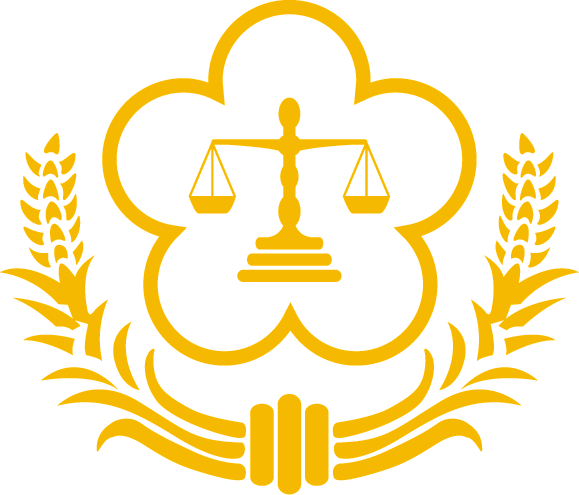 41